MÉTODOS DE INVESTIGACIÓN Y TÉCNICAS DE ESTUDIOSemana 12 (16-20 de junio  - 2025)TÉCNICAS PARA LA RECOLECCIÓN DE INFORMACIÓN
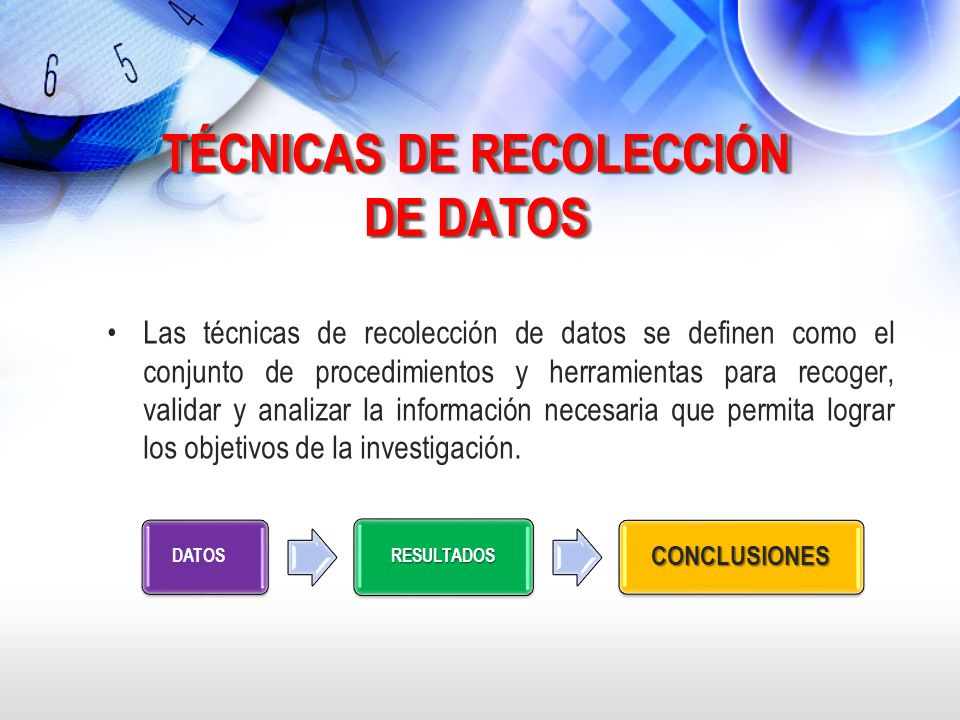 MÉTODOS DE INVESTIGACIÓN Y TÉCNICAS DE ESTUDIO
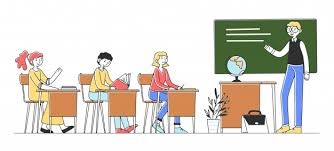 AGENDA

Saludo y motivación
Registro de asistencia (noticia del día)
TÉCNICAS PARA LA RECOLECCIÓN DE INFORMACIÓN:
Observación
Entrevista
Encuesta
Fichaje 
Taller 
Investigación formativa
https://www.youtube.com/watch?v=NmZ5GpKCefE
La muestra fórmulas 
SEMANA 11
Observar es mucho más que ver, es ver e interpretar, donde la formación y antecedentes de quien observa afectan lo visto. De la observación viene la acción y luego un resultado.
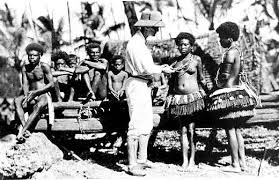 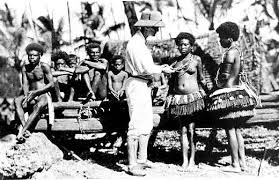 OBSERVACIÓN PARTICIPANTE
En la observación participante, el investigador está inmerso en un escenario elegido por un periodo de tiempo, para obtener una perspectiva interna del escenario o la cultura del grupo. ... La observación del trabajo de los participantes es determinante para anotar comportamientos, capacidades, limitaciones técnicas…
La Observación participante es según Taylor y Bogdan (1984) la investigación que involucra la interacción social entre el investigador y los informantes en el (escenario social, ambiento o contexto) de los últimos, y durante la cual se recogen datos de modo sistemático y no intrusito.
La etnografía es un método de investigación cualitativa de las ciencias sociales para describir e interpretar de manera sistemática la cultura de los diversos grupos humanos o comunidades.
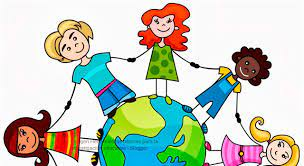 MÉTODOS DE INVESTIGACIÓN Y TÉCNICAS DE ESTUDIOTÉCNICAS PARA LA RECOLECCIÓN DE INFORMACIÓN: PRÁCTICA
OBSERVACIÓN: INSTRUMENTOS
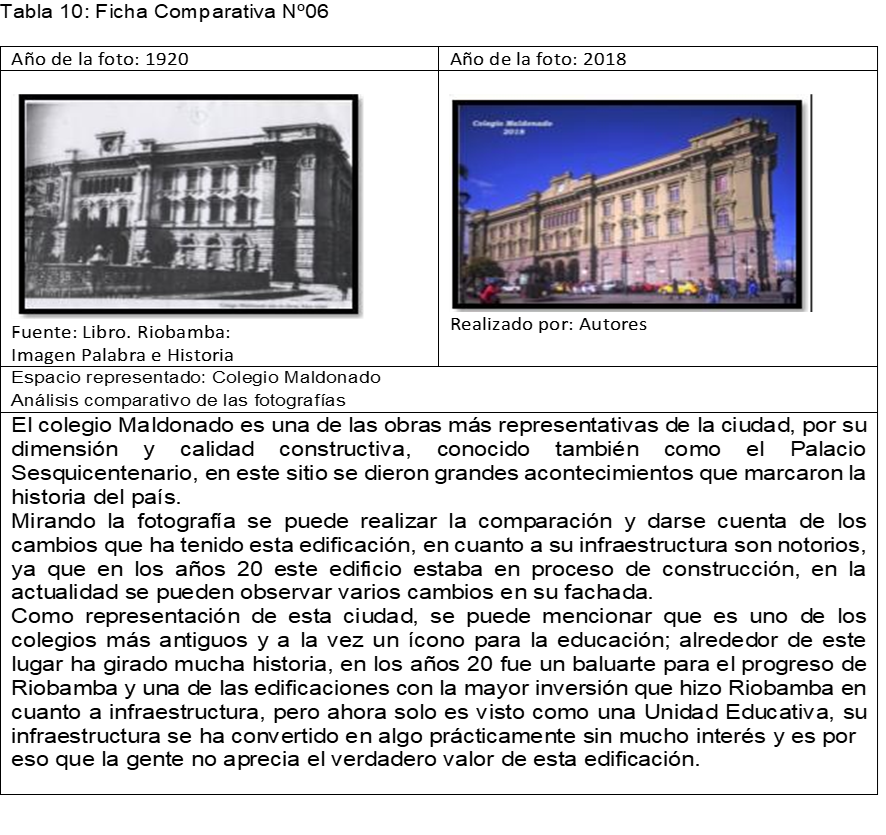 MÉTODOS DE INVESTIGACIÓN Y TÉCNICAS DE ESTUDIOEncuesta
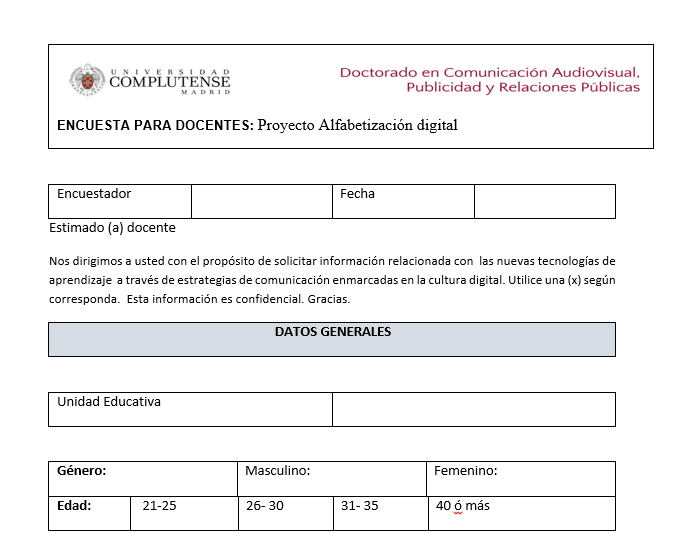 -
MÉTODOS DE INVESTIGACIÓN Y TÉCNICAS DE ESTUDIO-Entrevista
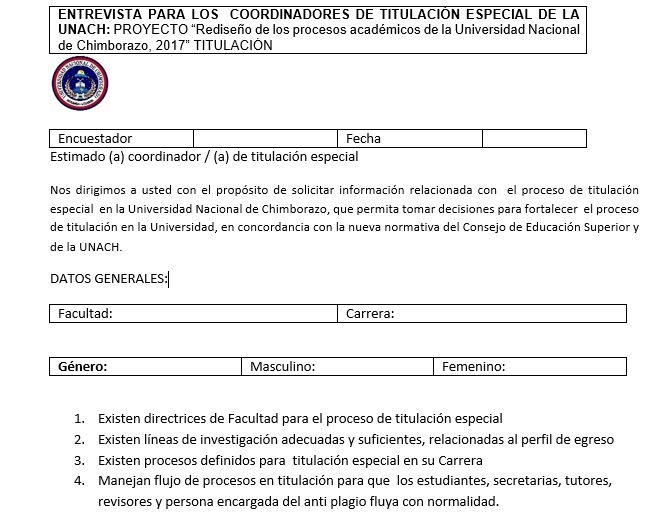 -
MÉTODOS DE INVESTIGACIÓN Y TÉCNICAS DE ESTUDIO-Entrevista
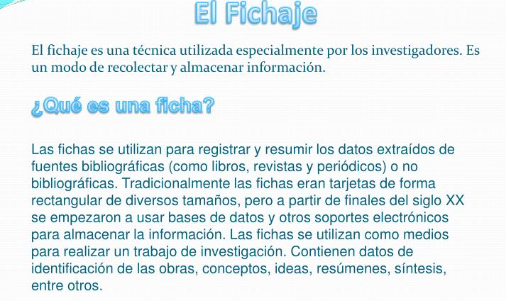 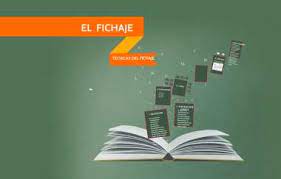 -
MÉTODOS DE INVESTIGACIÓN Y TÉCNICAS DE ESTUDIO-Entrevista
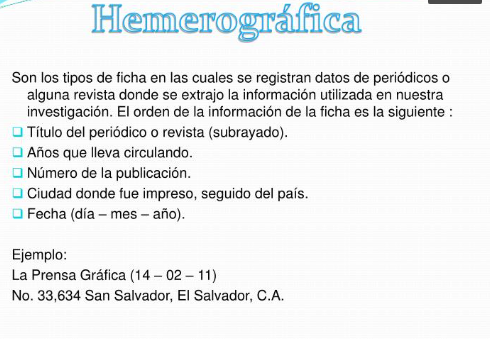 -
MÉTODOS DE INVESTIGACIÓN Y TÉCNICAS DE ESTUDIO-Entrevista
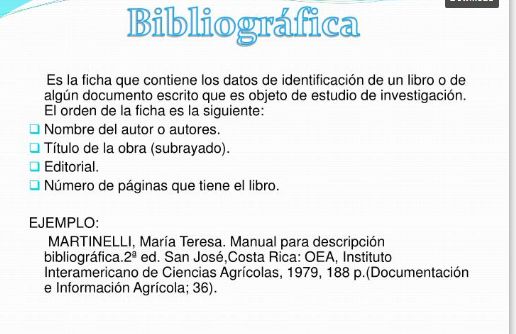 -
MÉTODOS DE INVESTIGACIÓN Y TÉCNICAS DE ESTUDIO-Entrevista
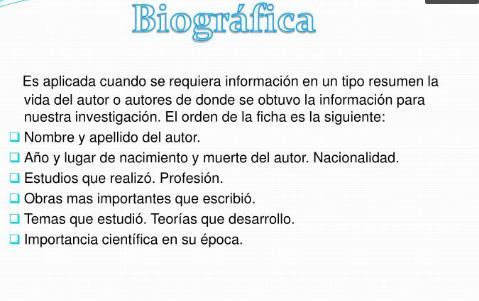 -
MÉTODOS DE INVESTIGACIÓN Y TÉCNICAS DE ESTUDIO
TÉCNICAS PARA LA RECOLECCIÓN DE INFORMACIÓN: PRÁCTICA
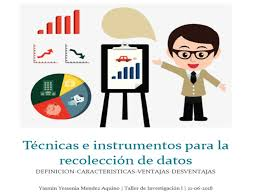 Taller clase 2
Dra. Myriam Murillo Naranjo
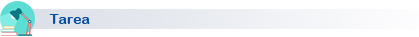 ETIQUETA: TAREAS
Resumen  de 4 noticias (martes)

Taller pedagógica 2

Cuaderno digital hasta la semana 12
Investigación formativa adelantar datos 
Tutoría obligatoria
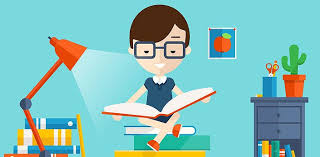